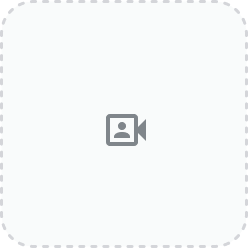 Mending Migraines
By: Hannah Becker
What is Migraine?
A type of headache characterized by recurrent attacks of moderate to severe throbbing and pulsating pain on one side of the head
Migraines affect about 2 percent of children by age 7 and about 7 to 10 percent of children and adolescents by age 15. (Migraines in Children and Adolescents, 2009.)
The pain is caused by the activation of nerve fibers within the walls of brain blood vessels traveling inside the meninges (three layers of membranes protecting the brain and spinal cord).
Migraine Symptoms & Phases
Prodrome symptoms:	
Problems concentrating
Irritability and/or depression
Difficulty speaking and reading.
Difficulty sleeping. 
Yawning
Nausea
Fatigue
Sensitivity to light and sound
Food cravings
Loss of appetite
Increased frequency of urination
Muscle stiffness
Feeling very warm (sweating) or cold (chills)
Pale skin color (pallor)
Feeling tired
Diarrhea 
Fever 
Abdominal pain
Aura symptoms:
Numbness and tingling
Visual disturbances 
Temporary loss of sight
Weakness on one side of the body
Speech changes
Dizziness 
Headache symptoms:
Neck pain, stiffness
Depression, giddiness, and/or anxiety
Sensitivity to light, smell, and sound
Nasal congestion
Insomnia
Nausea and vomiting
Postdrome symptoms:
Inability to concentrate
Depressed mood
Fatigue
Lack of comprehension
Euphoric mood
Migraine Phases
1. Prodrome
The “pre-headache” can mark the beginning of a migraine attack.
It can last several hours or days.
During this phase, taking medication, minimizing/avoiding other trigger factors (e.g. foods, alcohol), and practicing mindfulness meditation, relaxation therapy, or other biobehavioral techniques can even prevent headaches in some cases. 
2. Aura
People experiencing aura might endure periods of blurry vision or vision loss, or the appearance of geometric patterns, flashing or shimmering lights, or blind spots in one or both eyes. 
These symptoms usually gradually evolve over at least 5 minutes and can last for up to 60 minutes. 
Not all auras are followed by headaches, but they can serve as another warning of a potential headache.
3. Headache
Characterized by pain on one or both sides of the head and typically lasts from several hours to up to three days.
The pain can shift from one side of a person’s head to the other over the course of the headache, or more commonly, may begin on one side and then gradually involve the other side. 
4. Postdrome
It occurs after the end of the headache phase, and not every person with migraine suffers from postdrome, but it does occur in most.
Even though the headache is over, people in postdrome are still experiencing a migraine attack and can benefit from avoiding triggers that aggravate headaches, like bright lights and strong smells.
Migraine Risk Factors
Biological factors:
Hormonal imbalances/changes
Estrogen dysregulation
Cortisol dysregulation
Demographic factors:
Advancing age
Female sex
Lower level of education
Lower socioeconomic status
Metabolic factors:
Obesity
Dyslipidemia
Diet
Diabetes
Hypertension
Low blood sugar
Genetic and epigenetic factors:
MTDH gene
MEF2D gene
PRDM16 gene
Psychological factors:
Anxiety
Emotion- emotional stress
Increases tension
Phobias
Panic
Stress
OCD
PTSD
Bipolar
Depression
ADHD
Other conditions:
Smoking, alcohol, and other substance abuse
Sleep disorders
Conditional/environmental:
Sudden changes in weather or environment
Too much or not enough sleep
Strong odors or fumes
Overexertion
Loud or sudden noises
Motion sickness
Skipped meals
Head trauma
Hangover
Some medications
Daily use of pain meds
Bright or flashing lights
Altitude change
Types of Treatment
There are two main categories of migraine treatments: preventative and acute.

Acute treatment aims to terminate the symptoms of the migraine attack as quickly as possible, while preventative treatment aims to decrease the frequency, severity, and duration of the attacks.
Acute Treatments
Triptan drugs increase levels of the neurotransmitter serotonin in the brain. Serotonin causes blood vessels to constrict and lowers the pain threshold. Triptans—the preferred treatment for migraine—ease moderate to severe migraine pain.
Ergot derivative drugs bind to serotonin receptors on nerve cells and decrease the transmission of pain messages along nerve fibers. They are most effective during the early stages of migraine.
Non-prescription analgesics or over-the-counter drugs, such as ibuprofen, aspirin, or acetaminophen, can ease the pain of less severe migraine headaches.
Combination analgesics involve a mix of drugs, such as acetaminophen plus caffeine and/or a narcotic for migraine that may be resistant to simple analgesics.
Nonsteroidal anti-inflammatory drugs (NSAIDs) can reduce inflammation and alleviate pain.
Nausea relief drugs can ease queasiness brought on by various types of headaches.
Narcotics are prescribed briefly to relieve pain. These drugs should not be used to treat chronic headaches.
Ditans bind to the serotonin 5-HT1F receptor subtype in the brain and work to prevent the trigeminal nerve from releasing CGRP (calcitonin gene-related peptide). CGRP is a small protein that sends signals in the brain and plays an important role in migraine pain.
CGRP antagonists (acute and preventative, depending on which one) are drugs that work to block CGRP from binding to CGRP receptors, which contribute to inflammation and nerve pain in migraines.
Preventative Treatments
Preventative treatment can include the following medications:
Anticonvulsants may be helpful for people with other types of headaches in addition to migraine. Although originally developed for treating epilepsy, these drugs increase levels of certain neurotransmitters and dampen pain impulses.
Beta-blockers are used to treat high blood pressure and are often effective for migraine.
Calcium channel blockers are used to treat high blood pressure and help to stabilize blood vessel walls. These drugs appear to work by preventing the blood vessels from either narrowing or widening, which affects blood flow to the brain.
Antidepressants work on different chemicals in the brain; their effectiveness in treating migraines is not directly related to their effect on mood. Antidepressants may be helpful for individuals with other types of headaches because they increase the production of serotonin and may also affect levels of other chemicals, such as norepinephrine and dopamine.
Alternative Treatments
Natural treatments for migraine include riboflavin (vitamin B2), magnesium, coenzyme Q10, and butterbur (medicinal plant).
Non-drug therapies for migraine include biofeedback and relaxation training, both of which help individuals cope with or control the development of pain and the body's response to stress.
Lifestyle changes that reduce or prevent migraine attacks in some individuals include exercising, avoiding food and beverages that trigger headaches, eating regularly scheduled meals with adequate hydration, stopping certain medications, and establishing a consistent sleep schedule. Obesity increases the risk of developing chronic daily headaches, so a weight loss program is recommended for obese individuals.
Keep a journal/ log of your migraine attacks to help determine the triggers
Accessing Treatments
Although it is the third most prevalent illness in the world, migraine is often underdiagnosed and undertreated.
This frequently leads to self-diagnosis and self-treatment, possibly causing medication overuse and misuse.
These factors lead to increased hospitalizations and urgent care visits, which add to the healthcare cost burden of migraine.
Data revealed that migraine was responsible for an annual financial burden of $1.2 billion of inpatient charges and $322 million of inpatient costs in 2012.
Why is it difficult to get Treatment?
1. “Fail First” or Step Therapy
An insurance company will require a person to try their preferred treatment before they can take what their doctor originally recommended and prescribed. The insurance company will often choose a less expensive drug or drugs as the “fail first” medication to control their costs.
A person first has to prove that the insurance company’s preferred treatment does not help their symptoms.
2. “Off-Label” Use
Since a lot of migraine treatments were originally approved for treating other conditions and have not been approved specifically for migraine, using them to treat migraine is considered “off-label” use. Insurance companies may also consider certain treatments or medications “experimental” and will not cover them for this reason.
3. Formulary Changes
The list of medications covered by your insurance plan is called the plan’s “formulary.” If your insurance company does not have your medication listed on the formulary, it is likely not covered. At certain points, typically once a year, the insurance company may make changes to this list. This can change the coverage of your prescribed medication and force you to switch to a different one that is covered.
4. Layered Therapies
Many people with migraine need a layered approach to treat and manage their symptoms. This approach may include preventive medication, acute medication, and other therapies. However, covering multiple types of treatment will cost an insurance company more than covering just one type of treatment—so to reduce costs, your insurer may decide only to cover one treatment at a time.
How to get Treatment
Call and email your insurance company often.
Be persistent! You can find contact information on the back of your insurance card or on the company’s website. Take notes on what your insurance company says, including the date and time of your conversation, the name of the representative you spoke to, and a confirmation number for the call.
Contact or request to talk to the “pharmacy benefit manager,” the person who oversees the benefits of plans. Ask for the insurance company’s “medically necessary criteria” so you know what is needed to prove your treatment is medically necessary.
Submit an appeal.
If your insurance company will not provide coverage, you should receive a determination letter stating the reason. You have the right to appeal. An appeal is a request for your insurer to review its decision to deny coverage.
Get your doctor’s office involved.
The staff can make sure you have a signed letter from your doctor that explains why the prescribed treatment is medically necessary. They may be able to submit the appeal for you or help you write a letter of appeal.
Provide support information.
Your doctor may also be able to share medical articles or specific state or federal laws that back up your case. 
Don’t give up.
There can be multiple steps in an appeal process, so don’t give up. Re-submitting an appeal will typically move it to someone higher up in the organization. You can also appeal to an independent third-party organization for an external review.